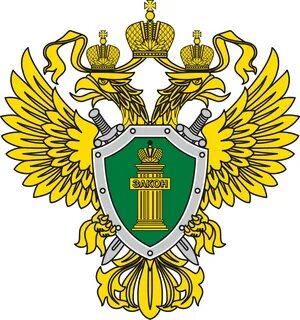 Согласно ч. 1 ст. 41 Конституции Российской Федерации каждый имеет право на охрану здоровья и медицинскую помощь. Медицинская помощь в государственных и муниципальных учреждениях здравоохранения оказывается гражданам бесплатно за счет средств соответствующего бюджета, страховых взносов, других поступлений.

Статьей ст. 43 Федеральным законом от 21.11.2011 № 323-ФЗ «Об основах охраны здоровья граждан в Российской Федерации» предусмотрено, что гражданам, страдающим социально значимыми заболеваниями, и гражданам, страдающим заболеваниями, представляющими опасность для окружающих, оказывается медицинская помощь и обеспечивается диспансерное наблюдение в соответствующих медицинских организациях.

Раздел «Категории заболеваний» Перечня групп населения и категорий заболеваний, при амбулаторном лечении которых лекарственные средства и изделия медицинского назначения отпускаются по рецептам врачей бесплатно, утвержденного Постановлением Правительства Российской Федерации от 30.07.1994 № 890 «О государственной поддержке развития медицинской промышленности и улучшения обеспечения населения и учреждений здравоохранения лекарственными средствами и изделиями медицинского назначения», предусматривает бесплатный за счет средств бюджета субъектов Российской Федерации отпуск всех лекарственных средств, а также средств диагностики больным диабетом.

Перечнем изделий, отпускаемых по рецептам на медицинские изделия при предоставлении набора социальных услуг, утвержденным распоряжением Правительства Российской Федерации от 31.12.2018 № 3053-р, предусмотрено предоставление тест - полосок для определения содержания глюкозы в крови льготной категории граждан, в том числе лицам, имеющим заболевание «диабет».

Если указанные требования законодательства медицинскими организациями не соблюдаются, то в таких случаях граждане вправе в целях защиты своих прав подать заявление прокурору, либо обратиться в суд.
Усть-Джегутинская межрайонная прокуратура КЧР 
информирует
«О правах лиц, больных диабетом, на бесплатное получение средств диагностики»
Усть-Джегутинская межрайонная прокуратура КЧР 
Тел. 8-878-75-7-24-64
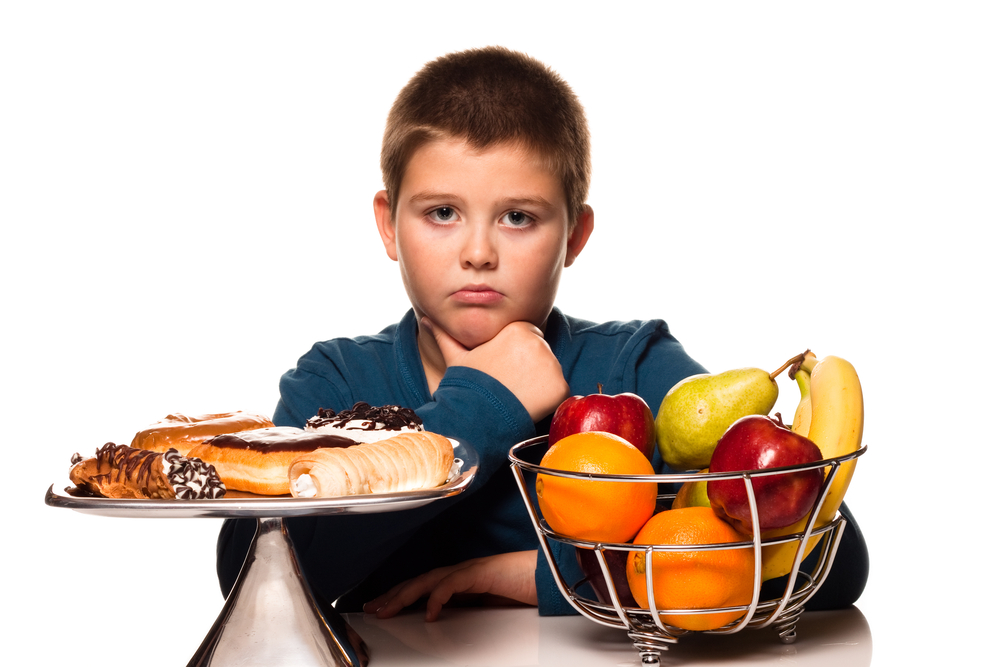